2018 Annual EMS Agency Survey
Complete Responses: 210
Q3: Organizational Type:
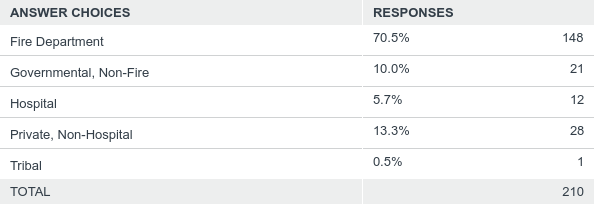 Answered: 210    Skipped: 0
Q4: Primary Type of Service
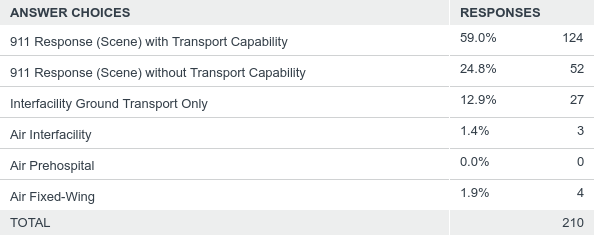 Answered: 210    Skipped: 0
Q5: Does your EMS Agency provide additional training on safe driving or other preventative measures to promote emergency vehicle operation safety? (Check all that apply)
Answered: 210    Skipped: 0
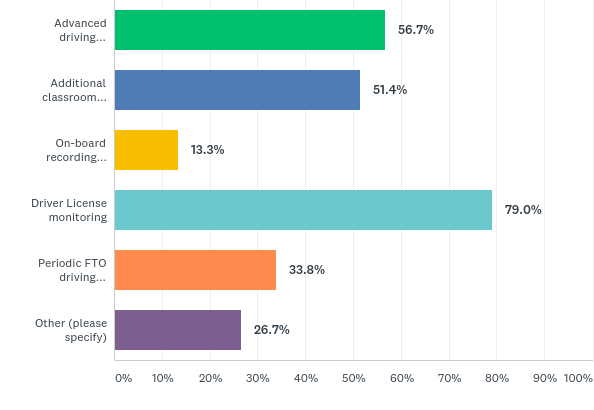 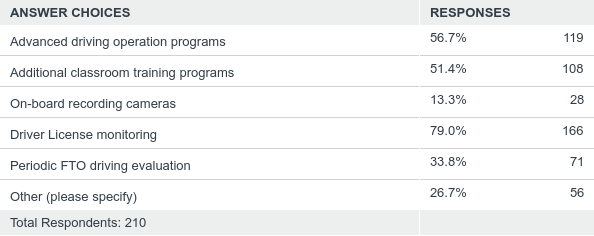 Q6: Does your EMS agency have a policy or protocol containing direction regarding (non-spinal motion restriction related) safe EMS transport for children (such as what devices should be used for various size/weight children, prohibition of any measures, training requirements, required documentation, etc.)?
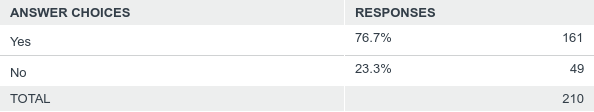 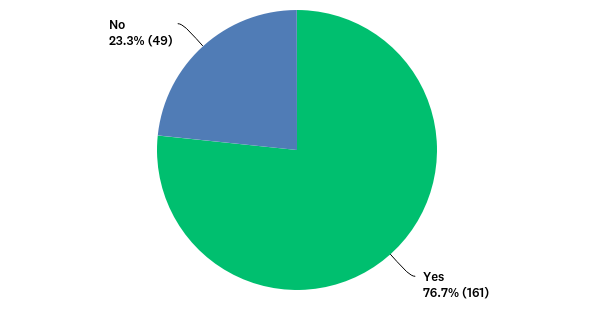 Answered: 210    Skipped: 0
Q7: If yes, is there a quality improvement and/or system-wide recurrent training process for this policy/protocol? (Check all applicable.)
Answered: 191    Skipped: 19
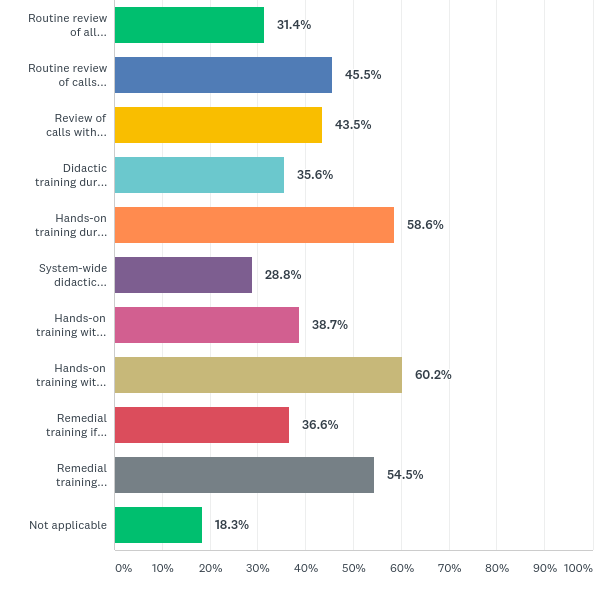 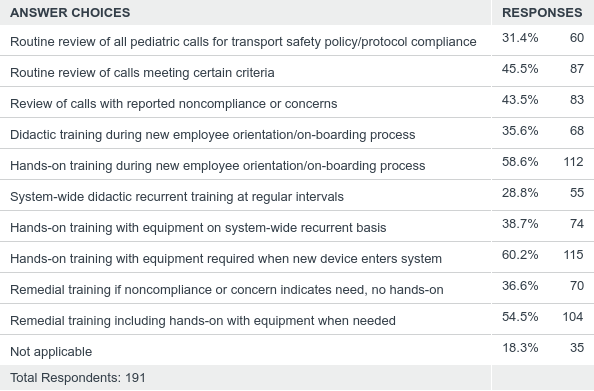 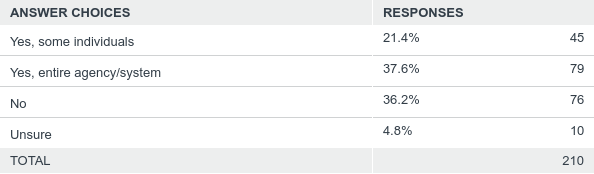 Q8: Has your agency received any pediatric related training from an outside source (such as Florida EMSC) or as part of routine internal CME within the last 2 years?
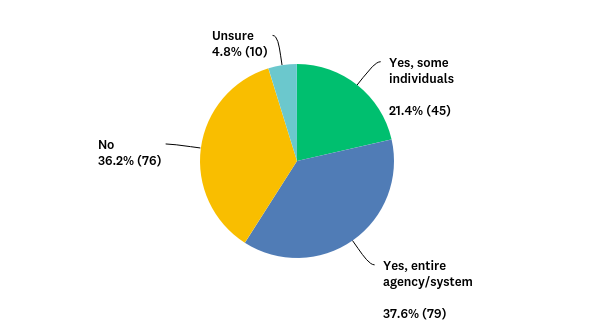 Answered: 210    Skipped: 0
Q9: What restraint devices or practices are approved for use with patients weighing less than 7 pounds/3 kg? (Check all applicable.)
Answered: 210    Skipped: 0
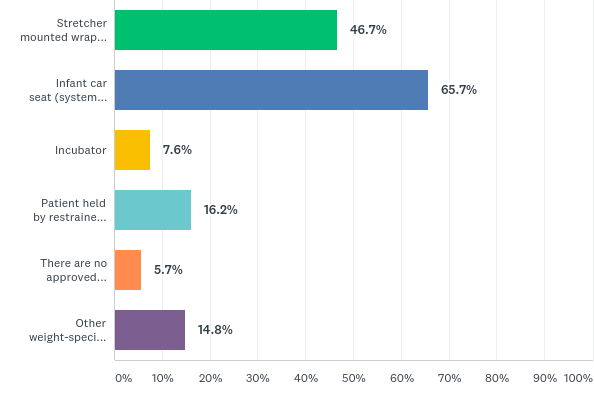 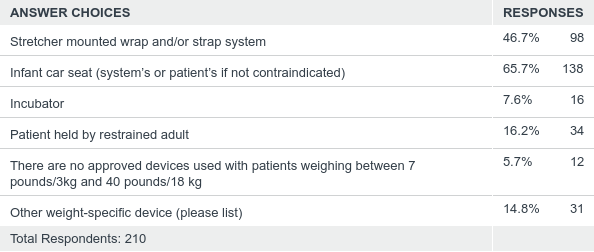 Q10: What restraint devices or practices are approved for use with patients weighing between 7 pounds/3kg and 40 pounds/18 kg? (Check all applicable.)
Answered: 210    Skipped: 0
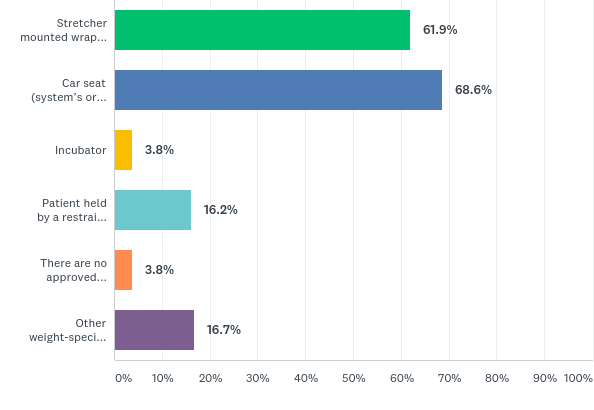 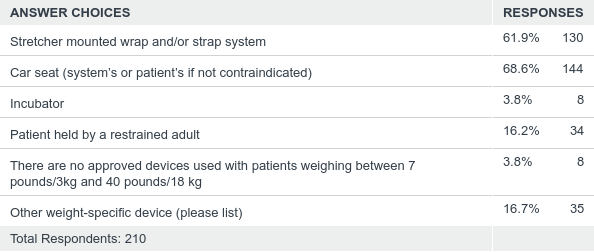 Q12: Does your agency participate in the Emergency Medical Services Tracking and Reporting System (EMSTARS)?
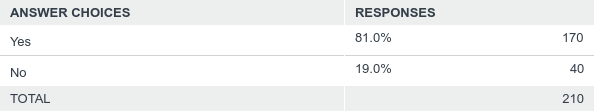 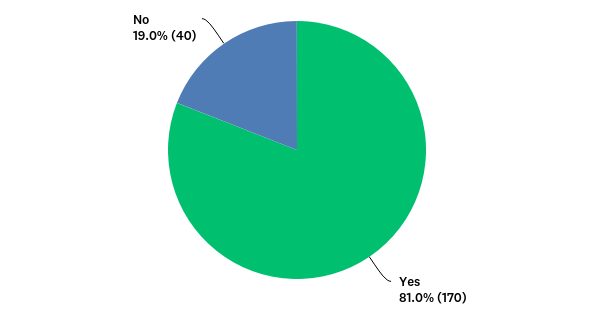 Answered: 210    Skipped: 0
Q13: Would you like for the EMSTARS program office to contact your agency to provide assistance?
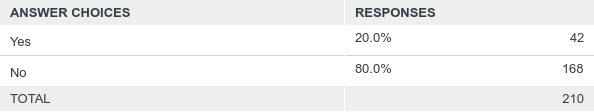 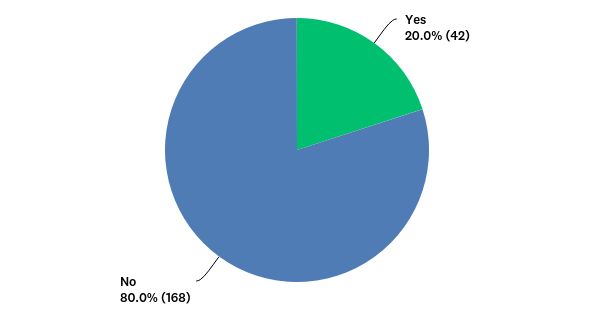 Answered: 210    Skipped: 0
Q14: What is your agency's planned timeline for transitioning to EMSTARS V3.4?
Answered: 170    Skipped: 40
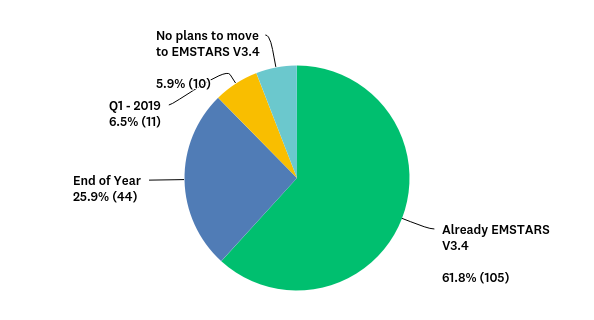 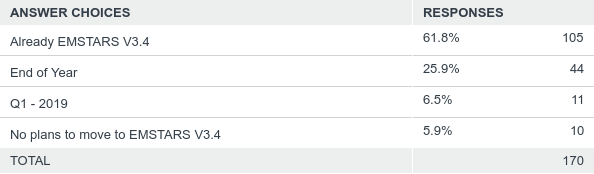 Q15: Are you a participant with Biospatial?
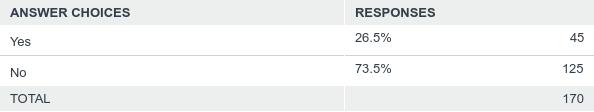 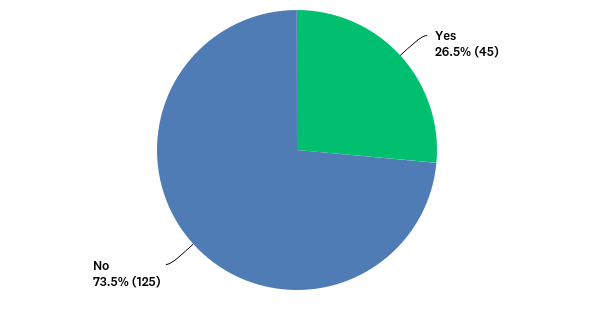 Answered: 170    Skipped: 40
Q16: If your agency participates in Biospatial, please indicate how your uses or plans to use the system.
Answered: 56    Skipped: 154
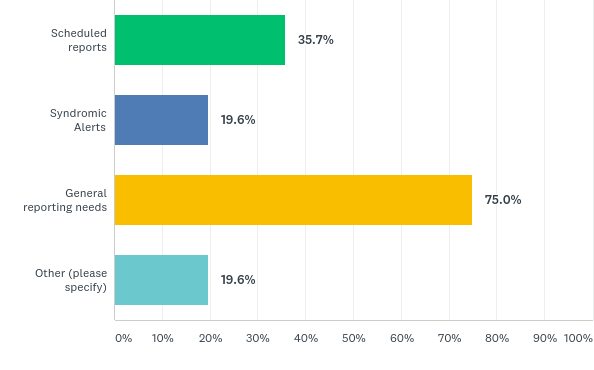 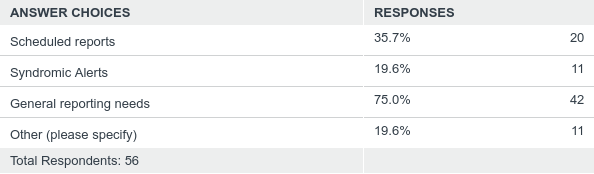 Q17: Would you like for someone from the Department of Health to contact your agency to provide Biospatial assistance?
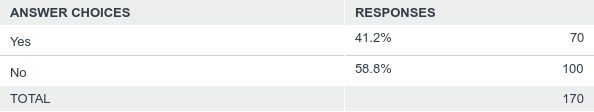 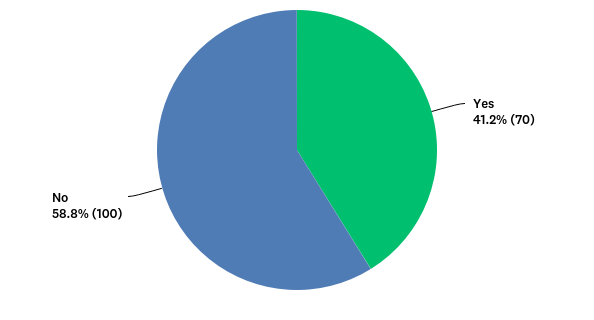 Answered: 170    Skipped: 40
Q18: Does your agency utilize an electronic patient care reporting system to document patient care?
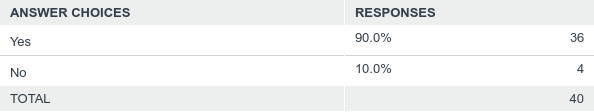 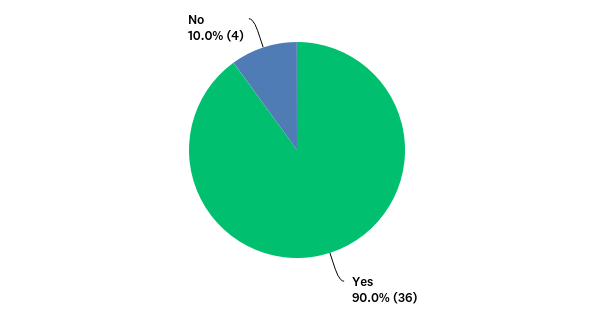 Answered: 40    Skipped: 170
Q19: You indicated that your agency is not an EMSTARS submitting agency. Please provide the reasons why your agency has elected not to participate in EMSTARS? (select all that apply)
Answered: 40    Skipped: 170
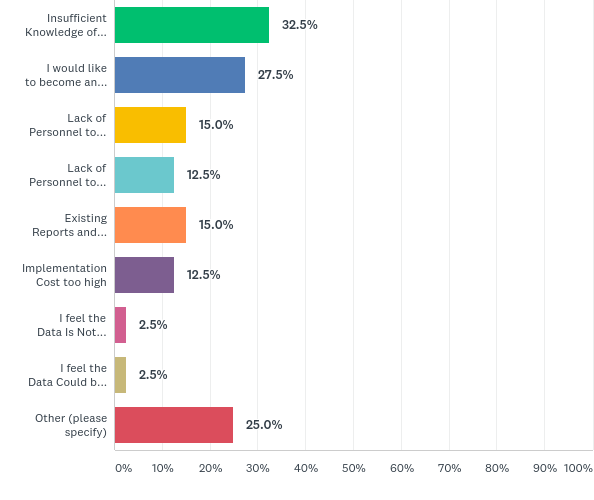 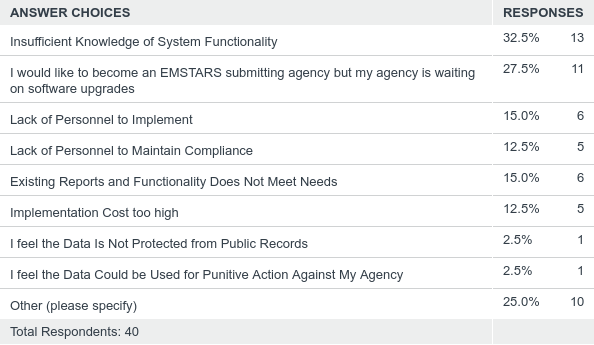 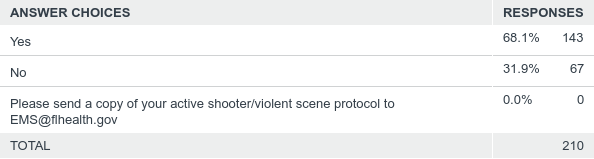 Q20: Has your EMS agency adopted plans for and trained on plans to manage an active assailant event and/or violent/hostile incidents?
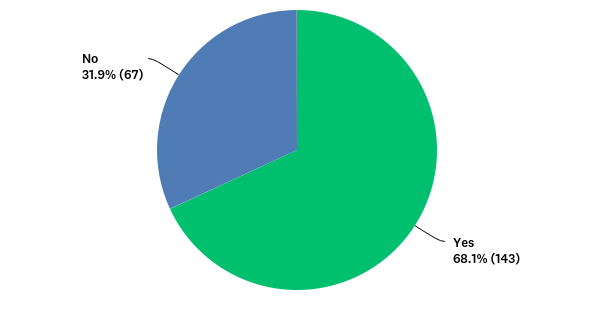 Answered: 210    Skipped: 0
Q21: Do you feel that your EMS agency is properly equipped and supplied to appropriately manage an Active Shooter Hostile Event Response (ASHER)? As an example, trauma related supplies such as tourniquets, hemostatic dressing, chest seal and other supplies as referenced in the Hartford Consensus Compendium.
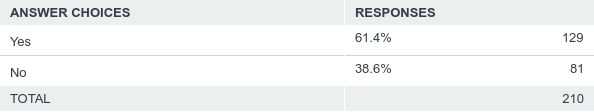 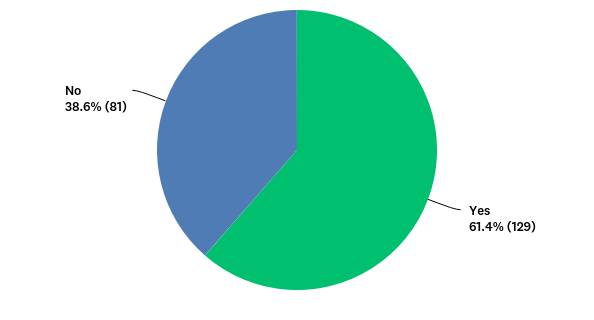 Answered: 210    Skipped: 0
Q22: Does the EMS agency currently provide ballistic protection for the first responders?
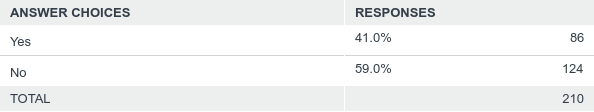 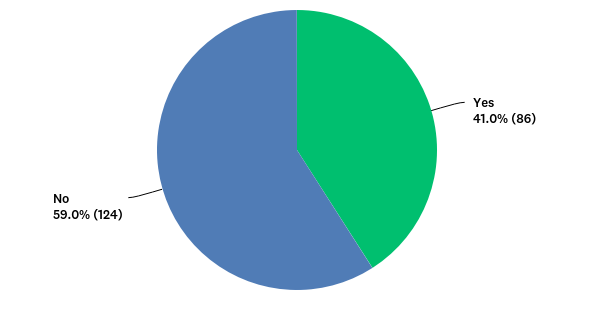 Answered: 210    Skipped: 0
Q25: Where is the location of the ballistic protection?
Answered: 84    Skipped: 126
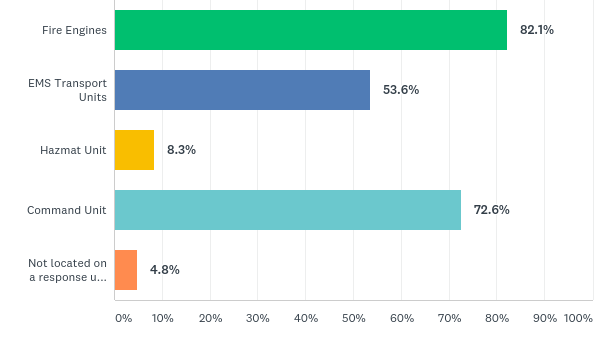 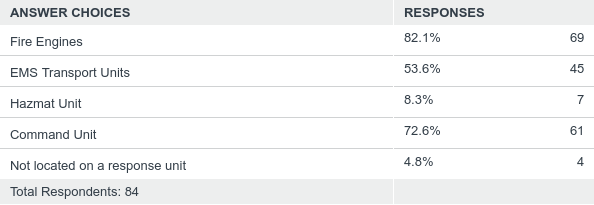 Q26: Does your EMS agency have any current plans on purchasing ballistic protection for the first responders?
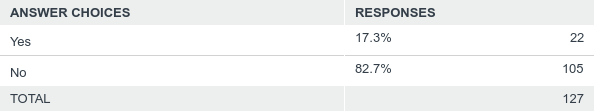 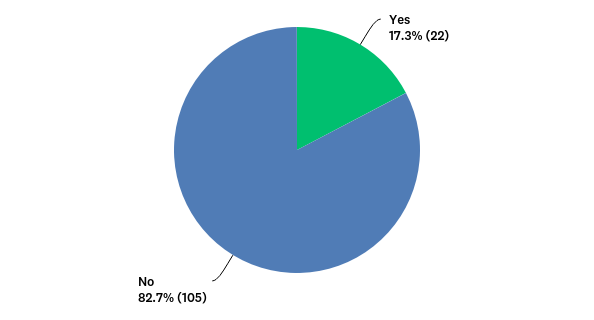 Answered: 127    Skipped: 83
Q28: Does your EMS agency have written protocols for mass hemorrhage control at large incidents?
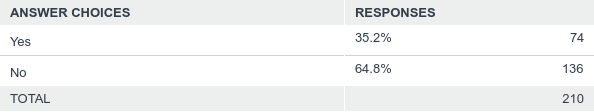 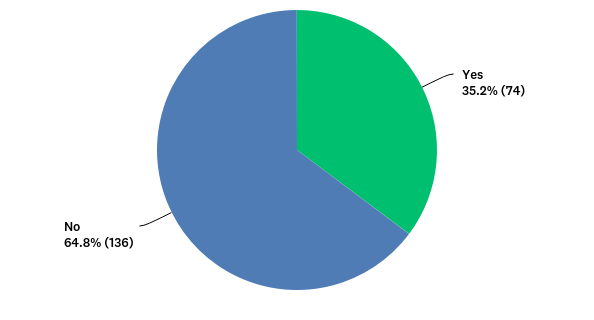 Answered: 210    Skipped: 0
Q29: Has your EMS agency established specialized kits with supplies for mass hemorrhage control at large incidents?
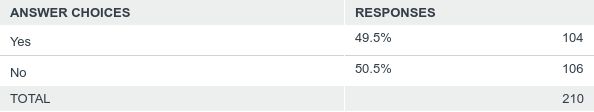 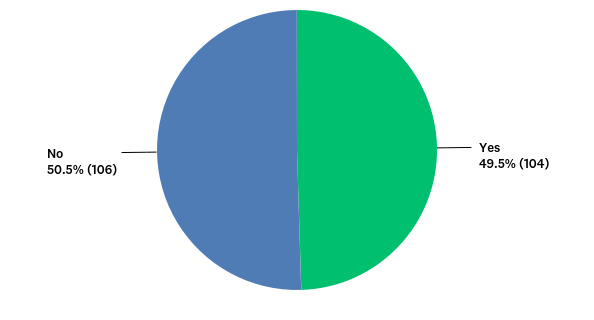 Answered: 210    Skipped: 0
Q30: Does your EMS agency currently have policies regarding entering “warm zones” during an Active Shooter Hostile Event Response (ASHER)? As example: As part of a rescue task force.
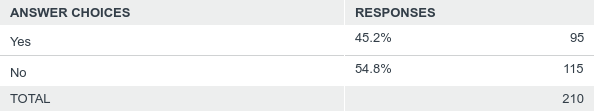 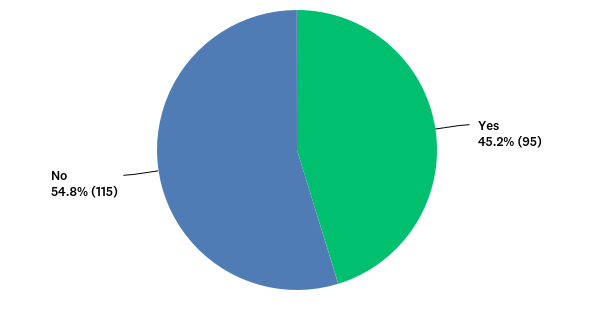 Answered: 210    Skipped: 0
Q31: Does your EMS agency currently have designated entry/extraction teams that train together with law enforcement?
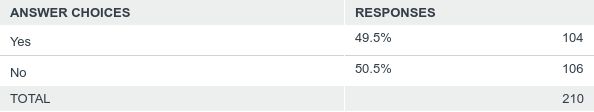 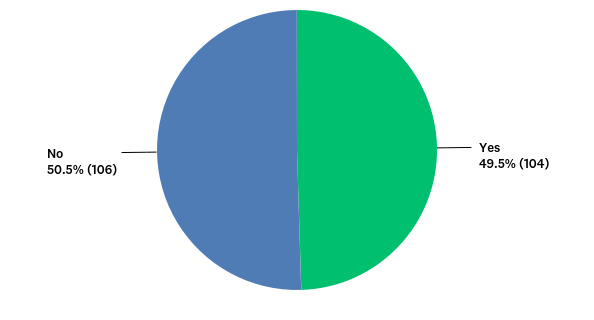 Answered: 210    Skipped: 0
Q32: Does your agency conduct any type of hemorrhage control education to the community (i.e., Stop the Bleed)?
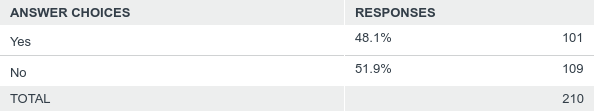 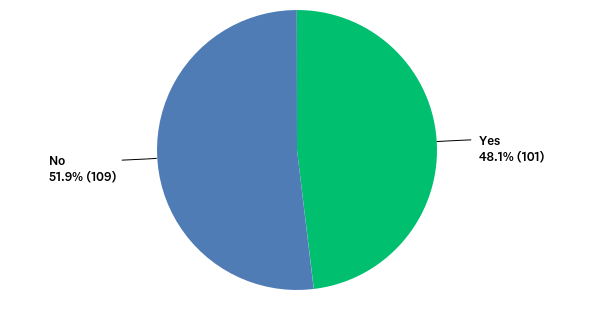 Answered: 210    Skipped: 0
Q33: Has your EMS agency adopted plans for and trained on plans to care for highly infectious disease patients?
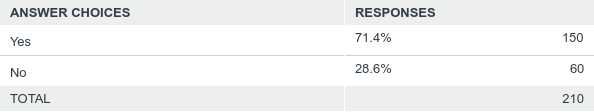 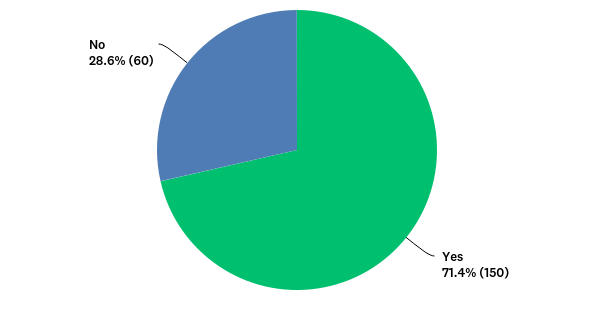 Answered: 210    Skipped: 0
Q34: Do you feel that your EMS agency is properly equipped and supplied with materials to appropriately care for highly infectious disease patients? As example: PPE and respiratory protection
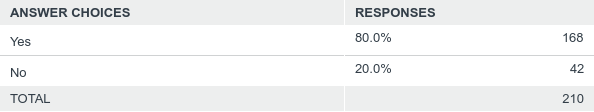 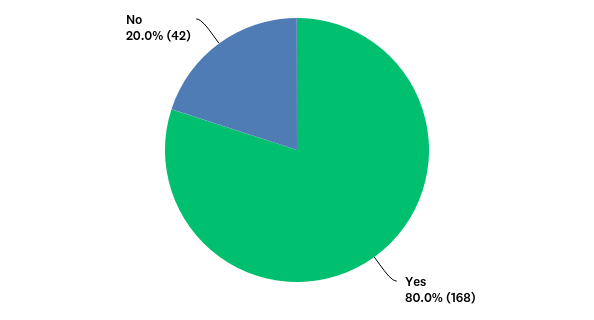 Answered: 210    Skipped: 0
Q35: Has your EMS agency participated in CBRNE exercises and/or training in the past year?
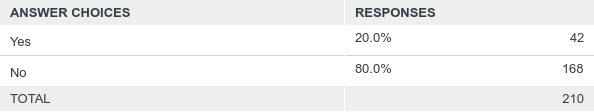 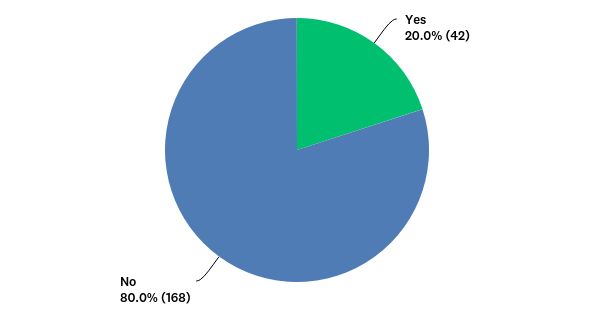 Answered: 210    Skipped: 0
Q36: Does your EMS agency participate with a health care coalition?
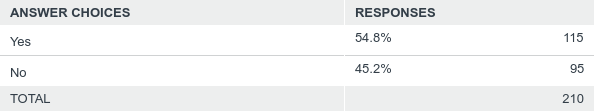 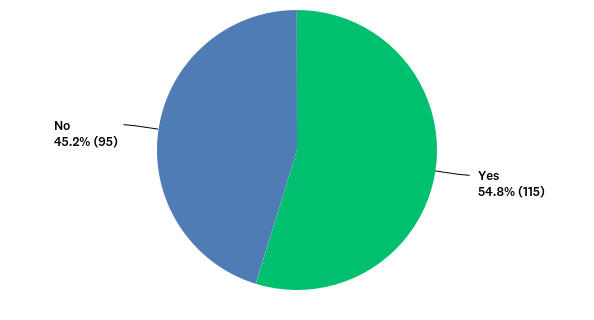 Answered: 210    Skipped: 0
Q37: Does your EMS agency participate with local DOH Health Department meetings/committees?
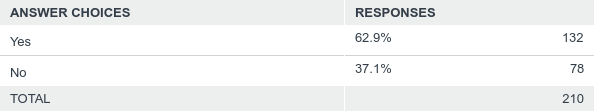 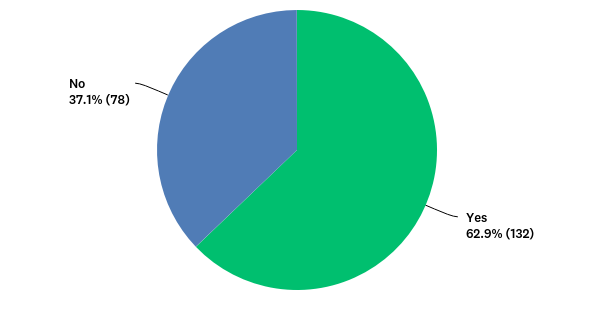 Answered: 210    Skipped: 0
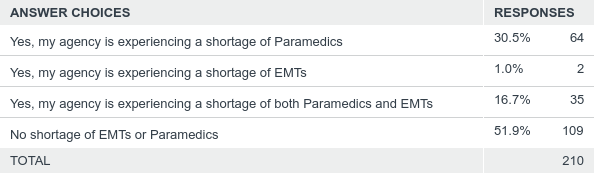 Q38: Is your agency currently experiencing a shortage of EMTs or Paramedics?
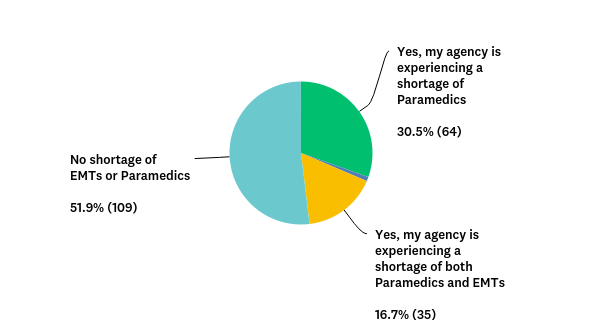 Answered: 210    Skipped: 0
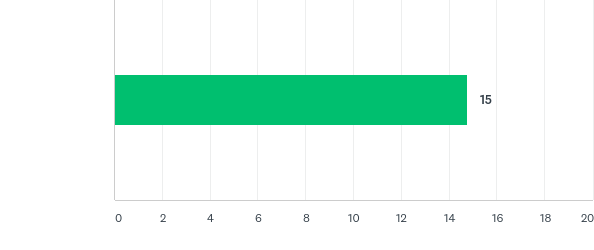 Answered: 210    Skipped: 0
Q39: Please indicate your agency's anticipated turnover percentage rate for EMTs and Paramedics in the next calendar year.
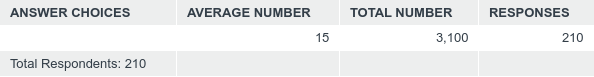 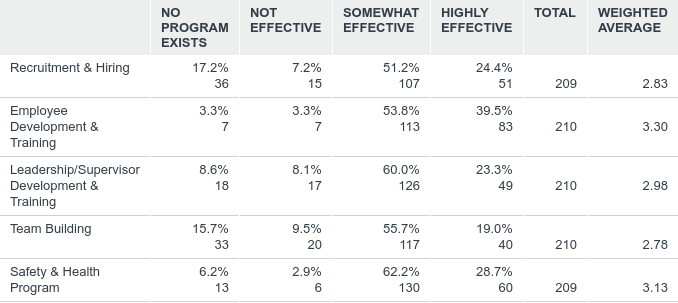 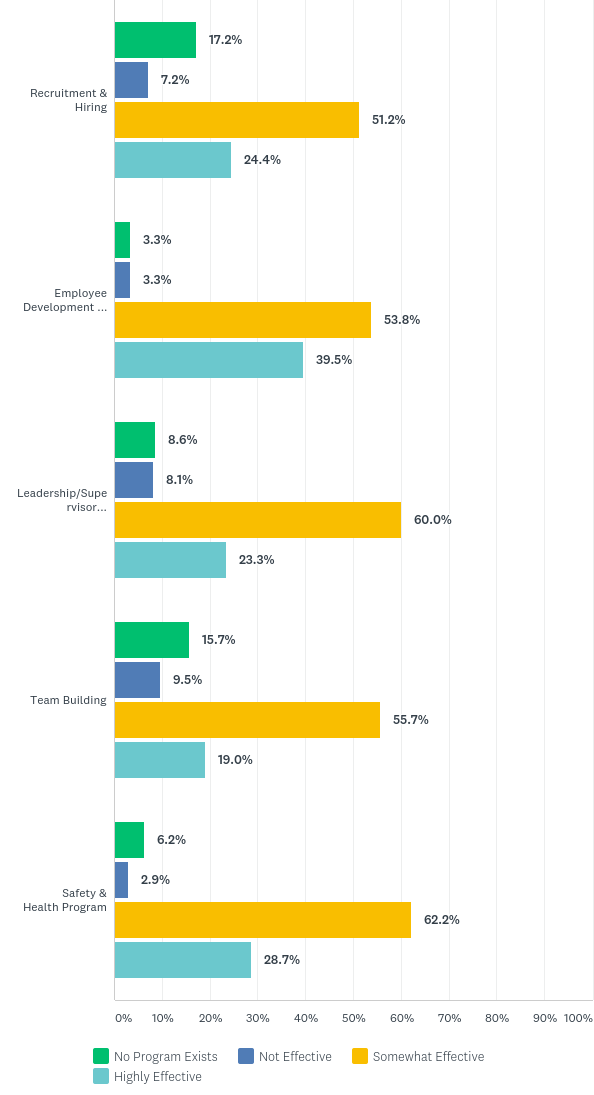 Q40: How effective are the following programs in your agency?
Answered: 210    Skipped: 0
Q41: Does your agency regularly benchmark any human resource practices against other agencies?
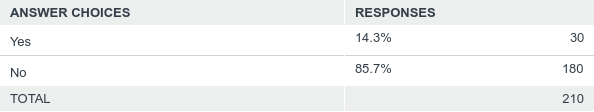 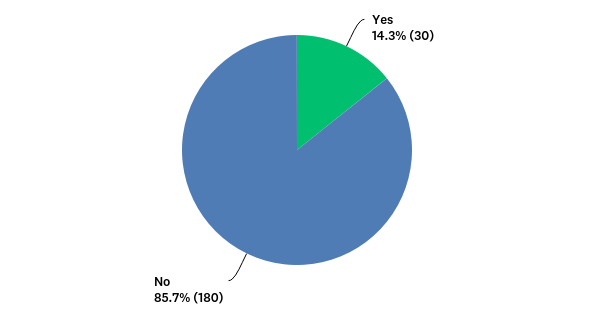 Answered: 210    Skipped: 0
Q42: Please indicate and rate the following employee morale & retention strategies that may be present at your agency
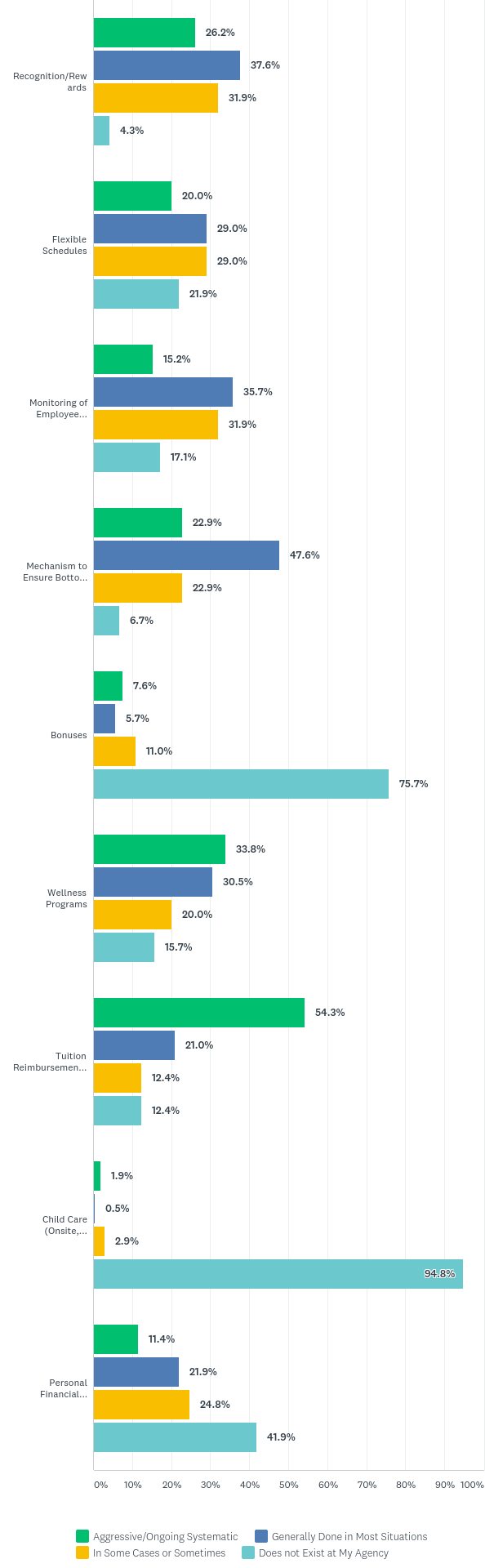 Answered: 210    Skipped: 0
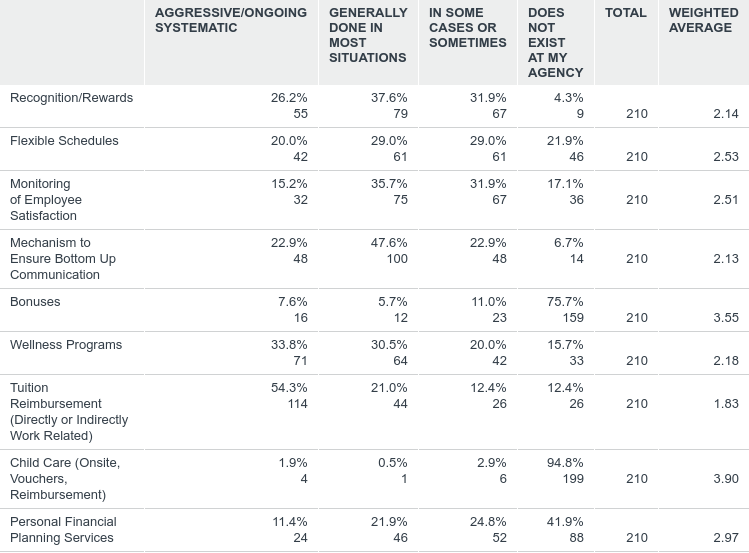 Q43: Please provide an estimate of the annual salary for the following positions
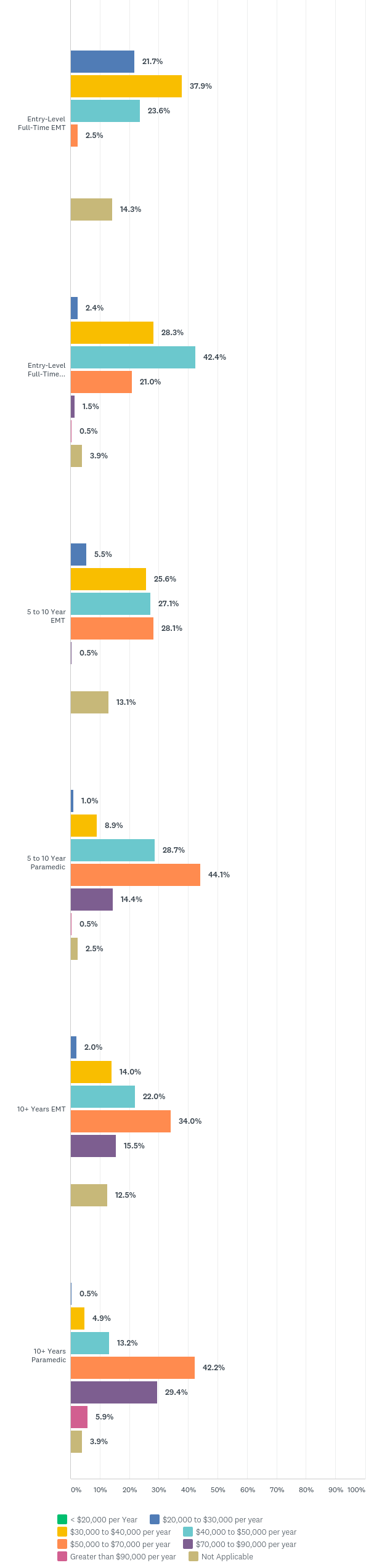 Answered: 206    Skipped: 4
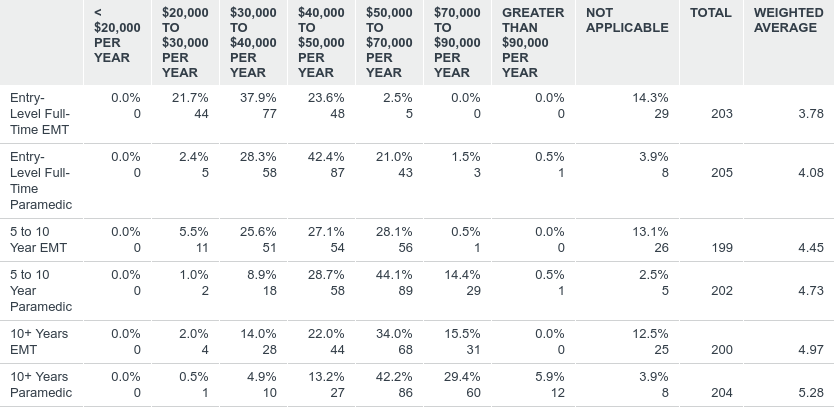 Q45: Does your EMS Agency currently conduct any type of Mobile Integrated Health Community Paramedicine (MIH-CP) program?Mobile Integrated Health Community Paramedicine (MIH-CP): The provision of healthcare using patient-centered, mobile resources in the out-of-hospital environment. MIH-CP is provided by a wide array of healthcare entities and practitioners that are administratively or clinically integrated with EMS, healthcare, and public health entities.
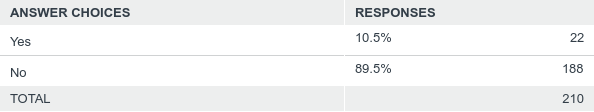 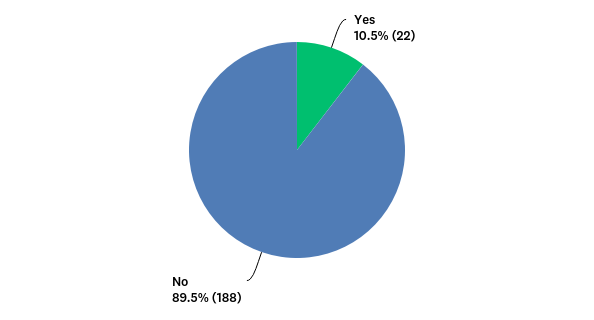 Answered: 210    Skipped: 0
Q46: Is your agency planning to start a MIH-CP program in the next 12 months?
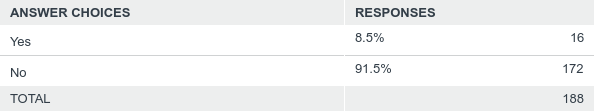 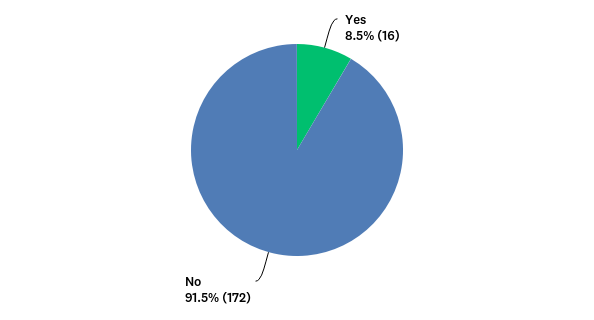 Answered: 188    Skipped: 22
Q47: If not, please indicate the primary barriers to your agency having a MIH-CP program (check all that apply):
Answered: 166    Skipped: 44
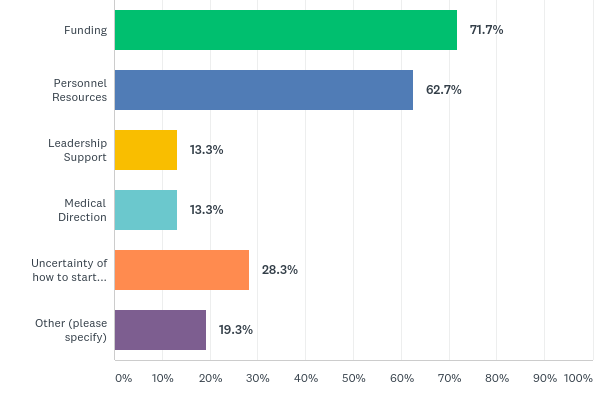 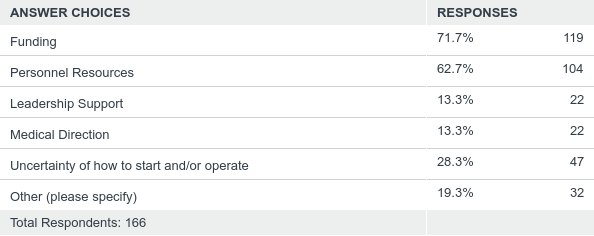 Q48: Does your EMS agency conduct or participate in any type of community focused fall prevention programs?
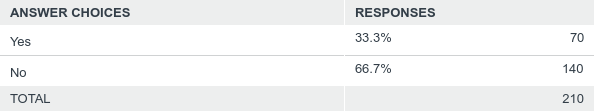 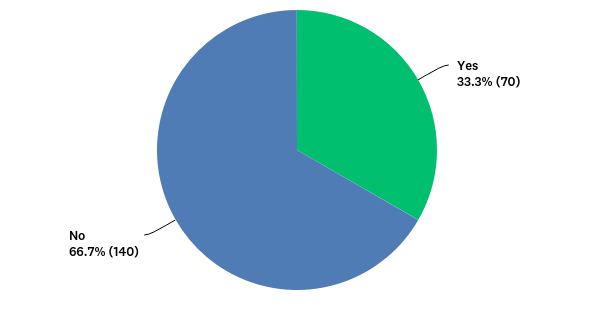 Answered: 210    Skipped: 0
Q49: Does your EMS agency conduct or participate in any type of community focused opioid use and/or naloxone awareness programs?
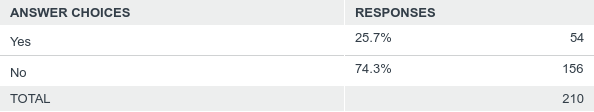 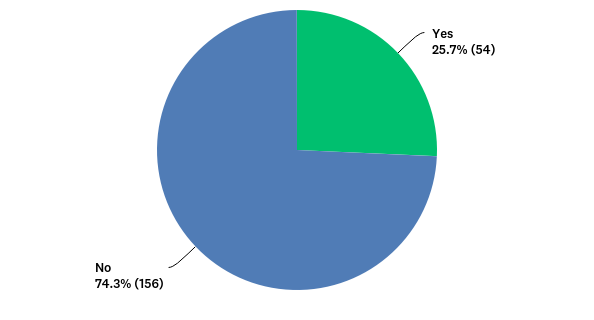 Answered: 210    Skipped: 0
Q50: Does your EMS agency conduct or participate in any type safety programs that are sponsored by or recommended by the Department of Transportation?
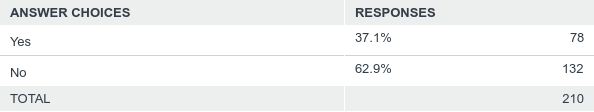 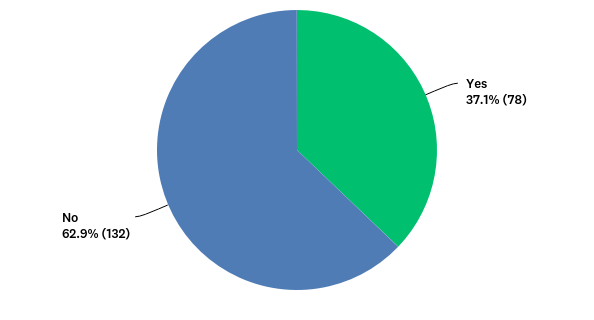 Answered: 210    Skipped: 0
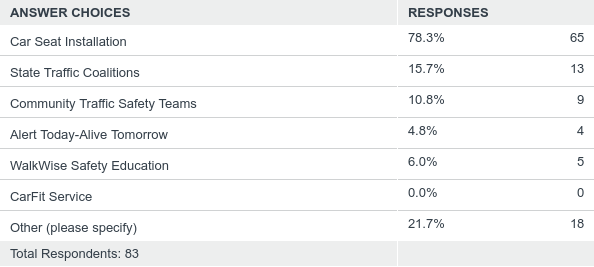 Q51: If yes, what type of safety programs that are sponsored by or recommended by the Department of Transportation does your agency conduct?
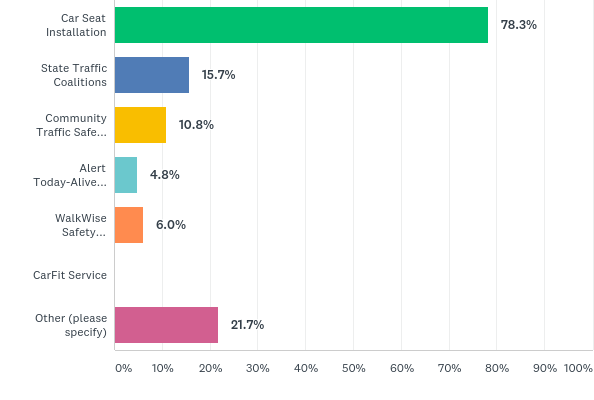 Answered: 83    Skipped: 127
Q52: Does your EMS agency conduct or participate in any type of community focused drowning prevention programs?
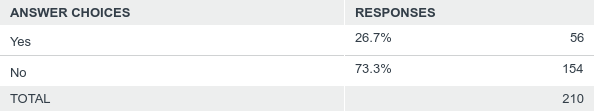 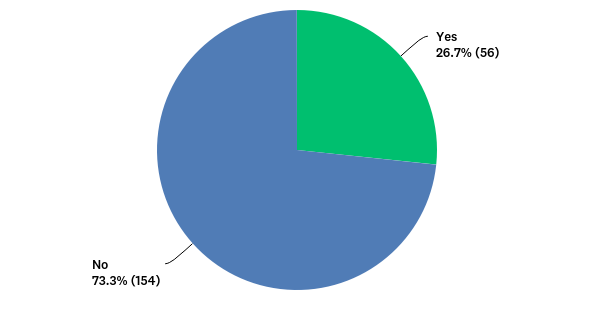 Answered: 210    Skipped: 0
Q53: If yes, what type of community focused drowning prevention program does your agency conduct?
Answered: 57    Skipped: 153
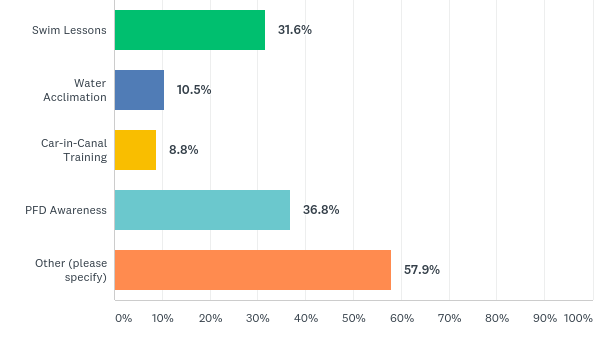 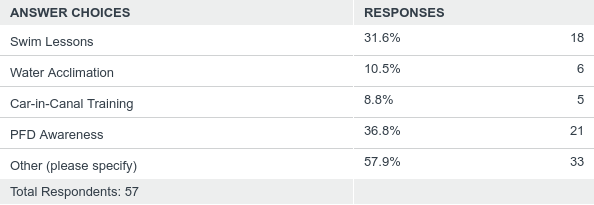 Q54: Does your EMS agency conduct or participate in any type of community focused program to reduce infant mortality?
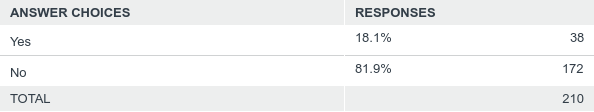 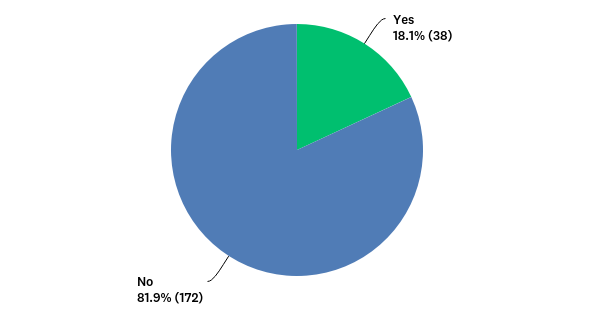 Answered: 210    Skipped: 0
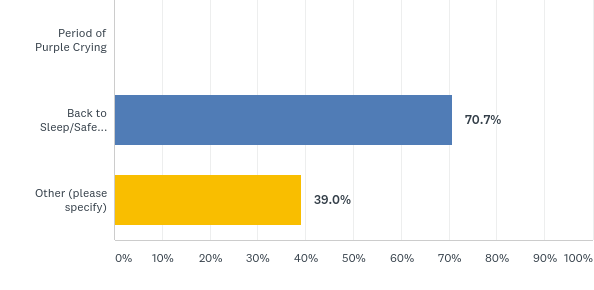 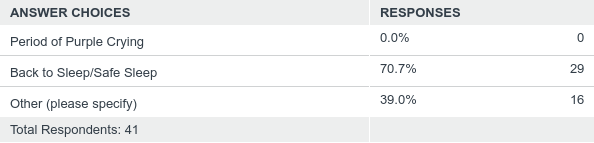 Q55: If yes, please select a program (check all that apply):
Answered: 41    Skipped: 169
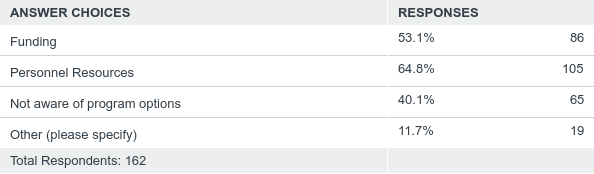 Q56: If no, please outline the primary barriers in presenting these programs (check all that apply):
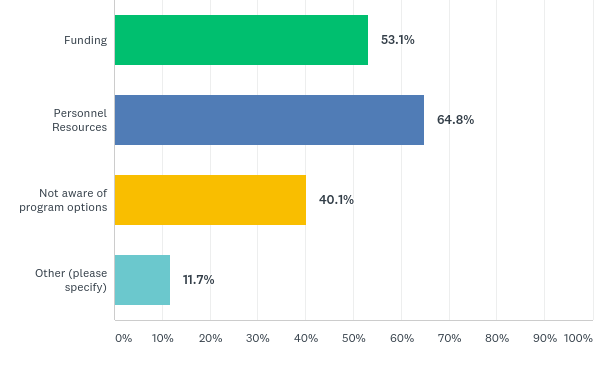 Answered: 162    Skipped: 48
Q57: Does your EMS agency conduct or participate in any community CPR programs?
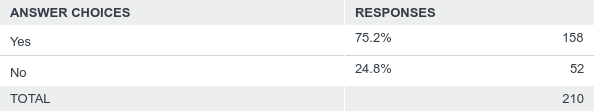 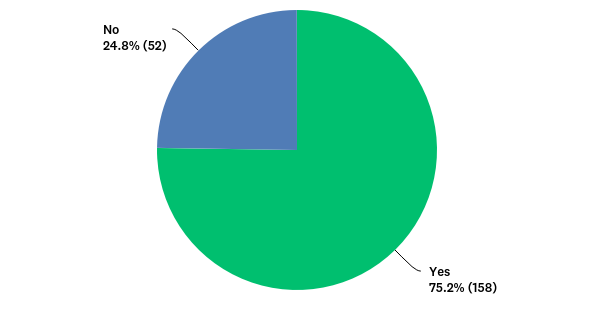 Answered: 210    Skipped: 0
Q58: Does your EMS agency conduct or participate in any type of community awareness cardiovascular health and wellness programs to the public?
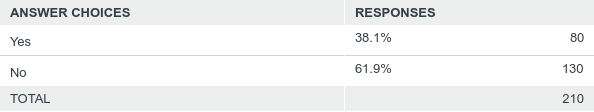 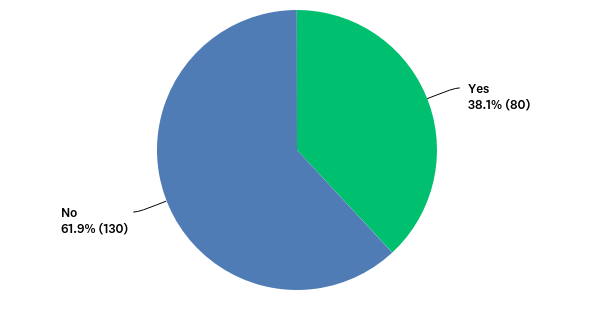 Answered: 210    Skipped: 0
Q59: If yes, what type of cardiovascular health and wellness programs does your agency participate in or conduct?
Answered: 85    Skipped: 125
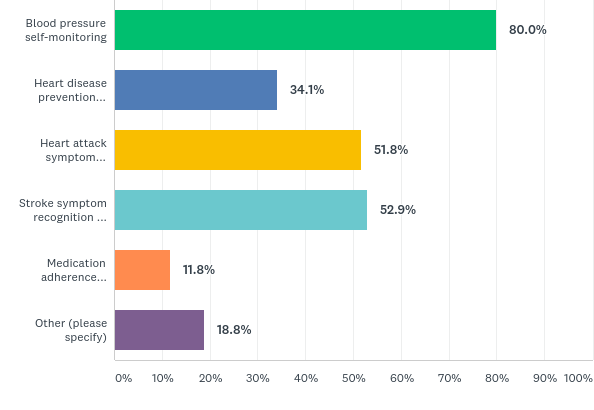 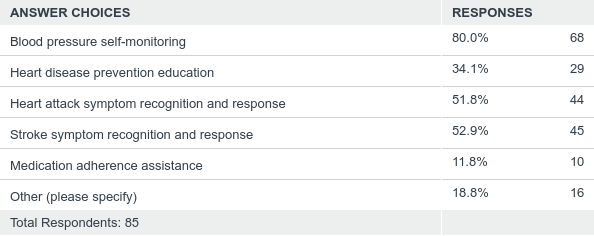 Q60: Does your EMS agency conduct any type of community focused diabetes prevention and/or management programs?
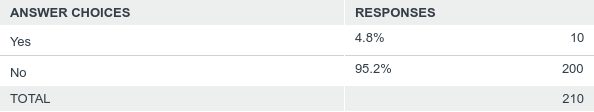 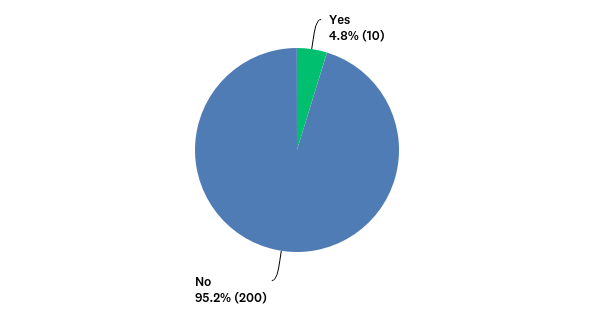 Answered: 210    Skipped: 0
Q61: If yes, what type of community focused diabetes programs does your agency conduct?
Answered: 17    Skipped: 193
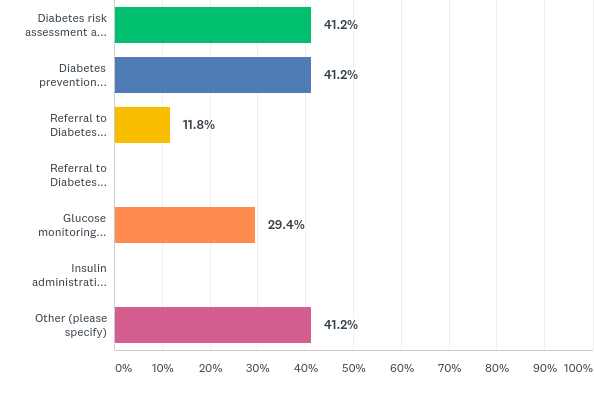 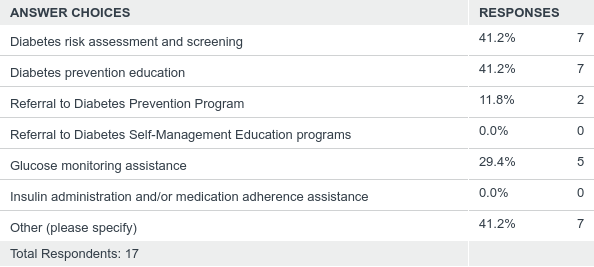 Q62: Does your EMS agency conduct or participate in any type of community awareness program to reduce the prevalence of HIV?
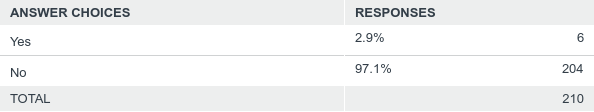 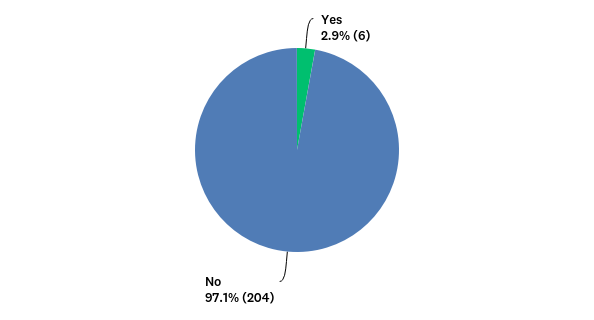 Answered: 210    Skipped: 0
Q63: Does your EMS agency conduct or participate in any type program to reduce the number of adult low acuity ED visits?
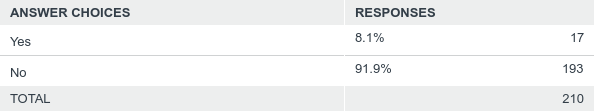 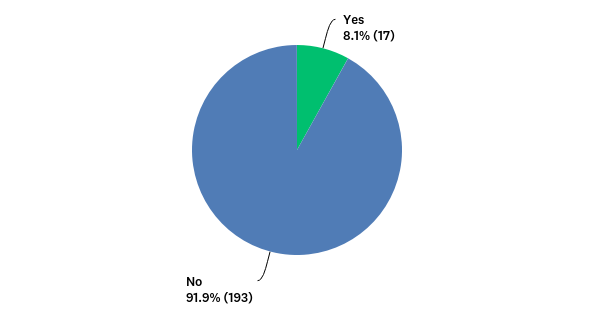 Answered: 210    Skipped: 0
Q64: Does your EMS agency have protocols that actively refer children and adults for early intervention and treatment of mental health disorders ?
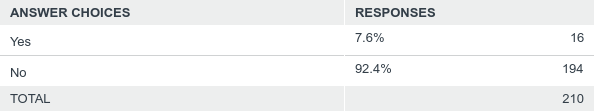 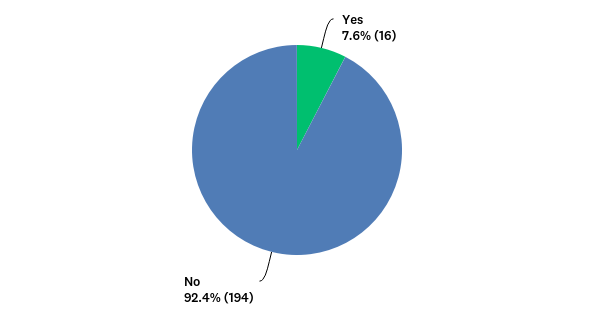 Answered: 210    Skipped: 0
Q65: Does your EMS agency have an established immunization program for the public?
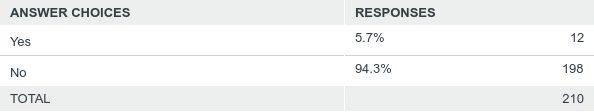 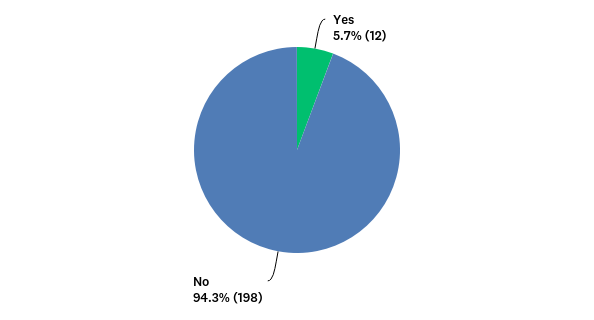 Answered: 210    Skipped: 0
Q66: Does your EMS agency have an established memorandum of understanding (MOU) with a county health department to provide health and wellness programs?
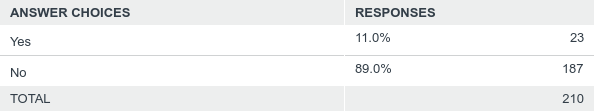 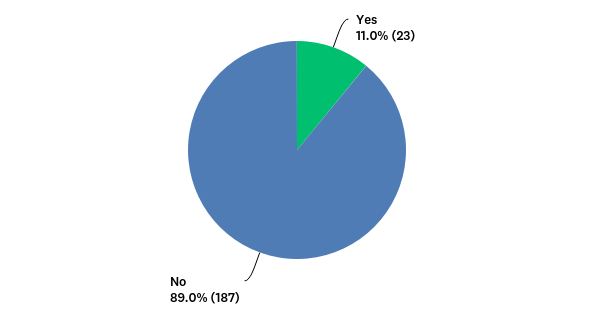 Answered: 210    Skipped: 0
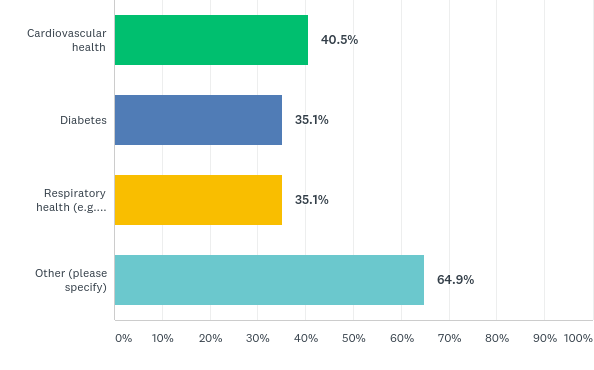 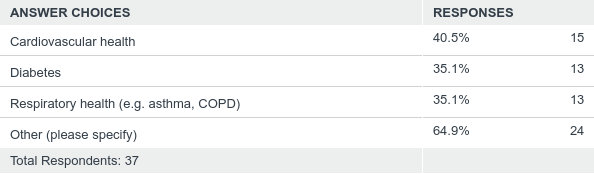 Q67: Does your community paramedicine program address the following topics? (Check all that apply):
Answered: 37    Skipped: 173
Q69: What primary radio communications system does your EMS agency utilize?
Answered: 210    Skipped: 0
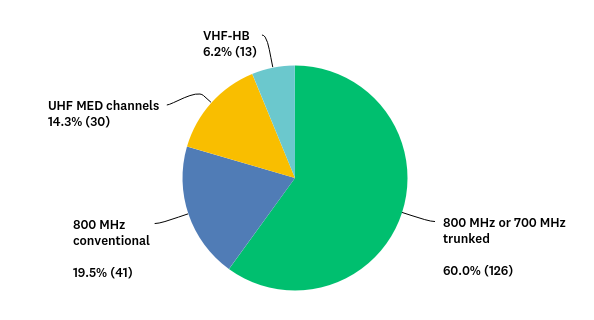 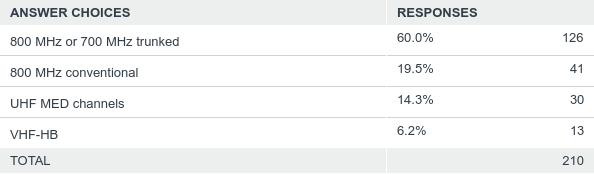 Q70: Is your 800 MHz or 700 MHz trunked radio system aligned with Florida’s Project 25 ID numbering plan?
Answered: 116    Skipped: 94
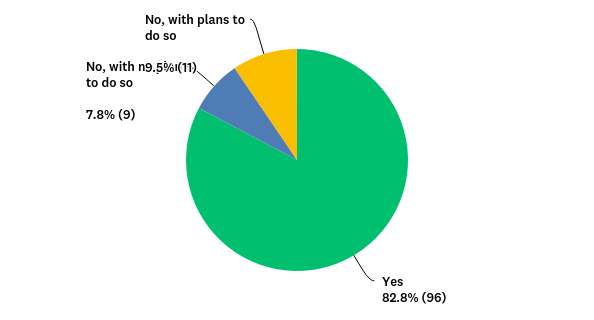 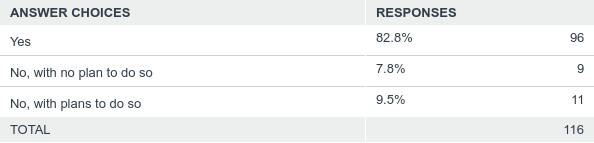